Az Oltáriszentség (Eucharisztia) tisztelete a magyarországi vallási kultúrában Gyűjtési útmutató
Barna Gábor

Tradíció pályázat, 2018

Szántód, 2018. június 16.
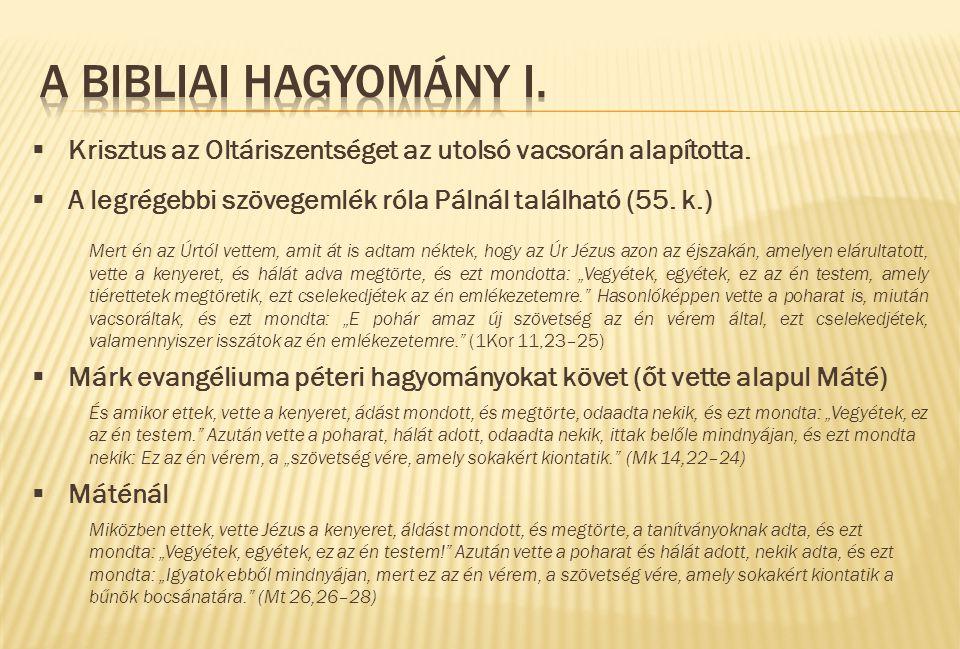 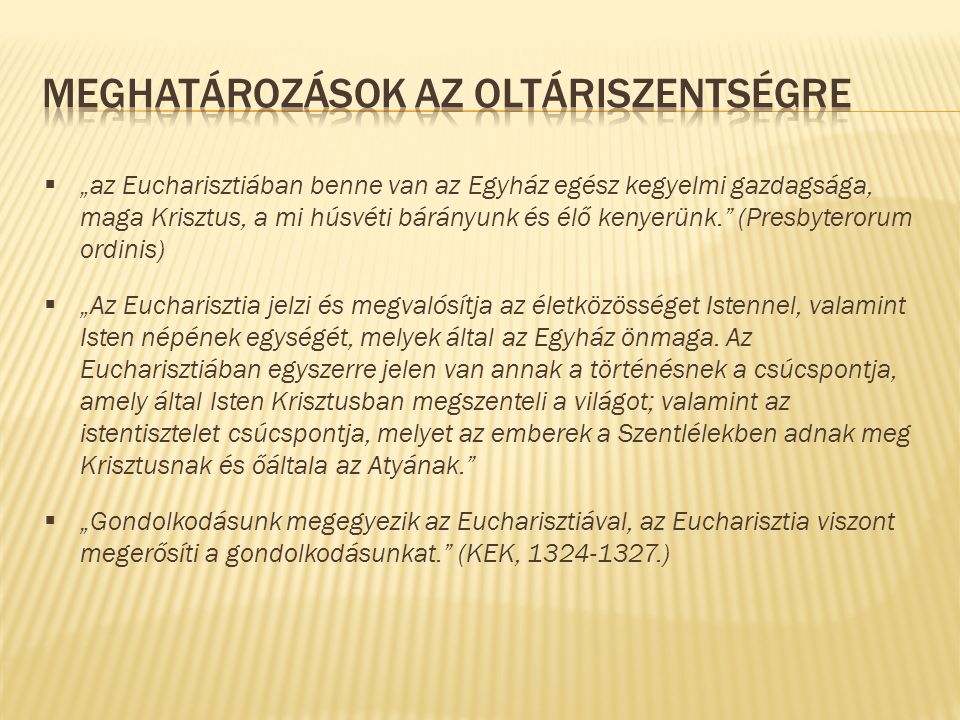 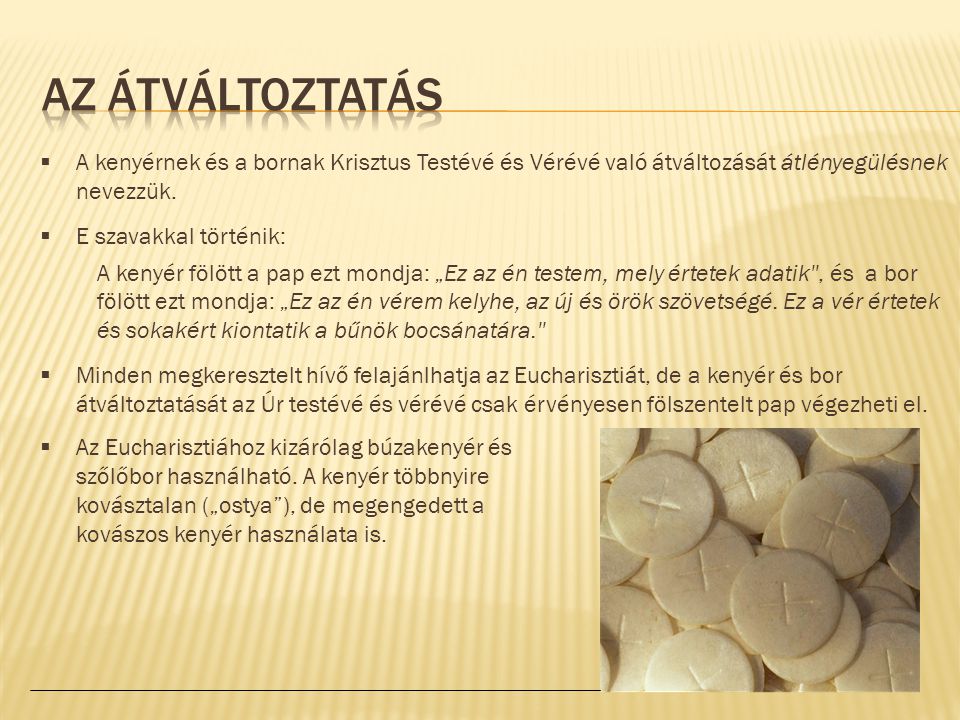 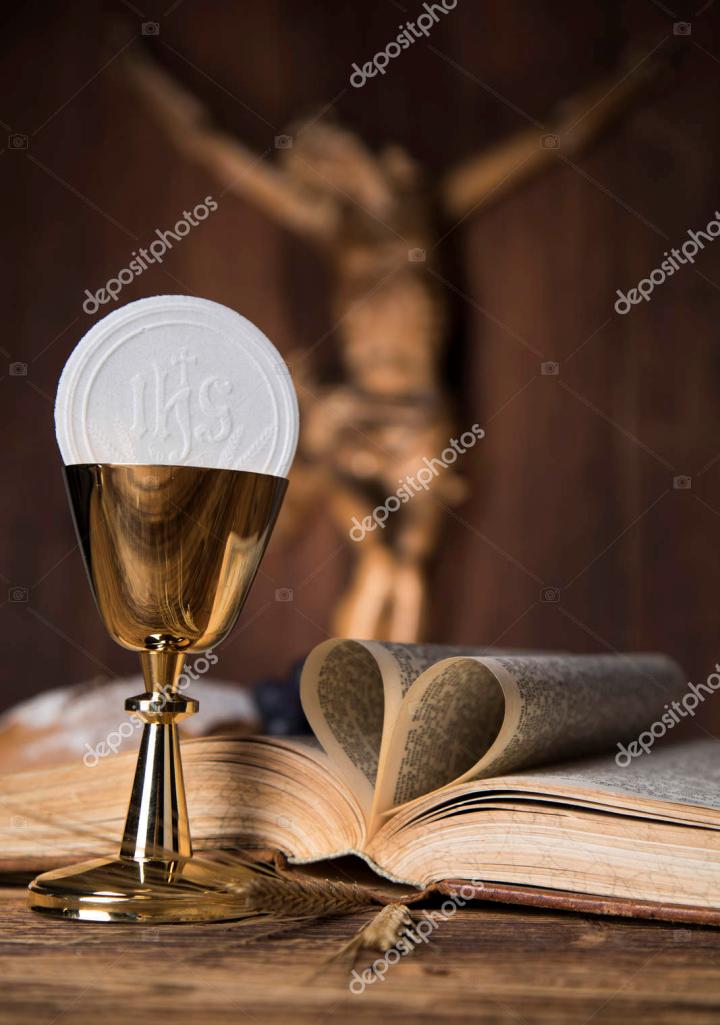 A szent jelek: 					kenyér és bor
Elsőáldozók
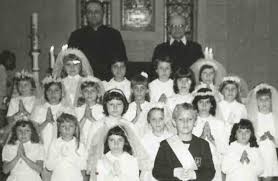 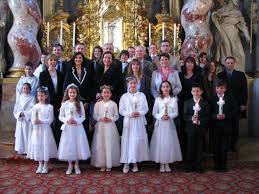 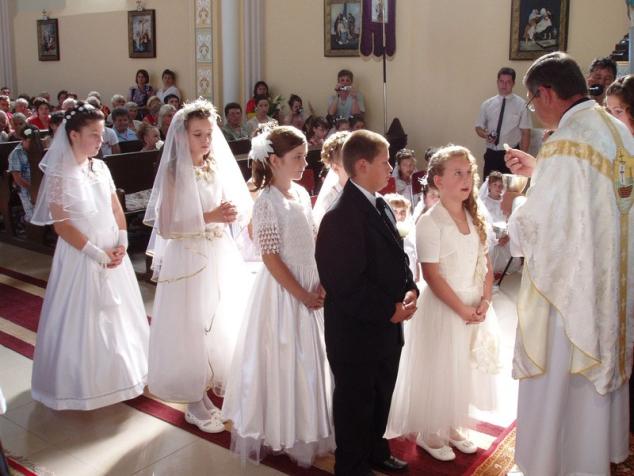 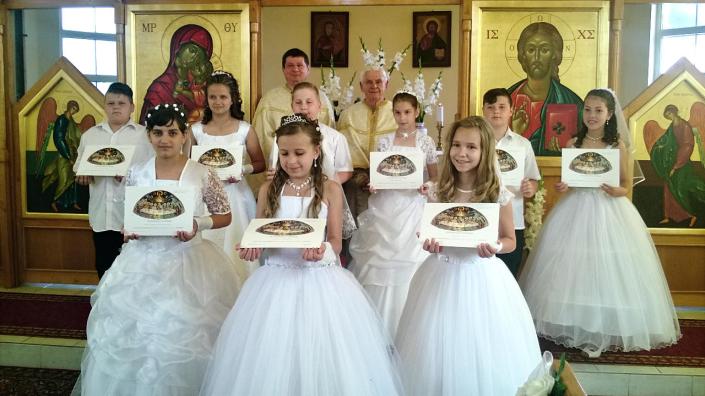 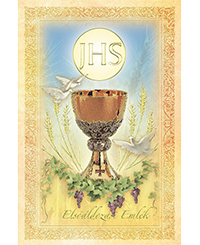 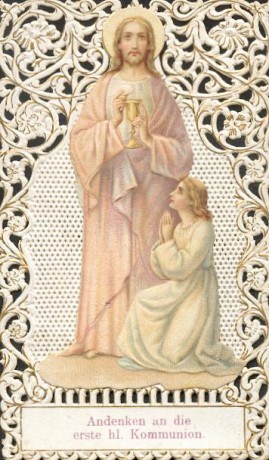 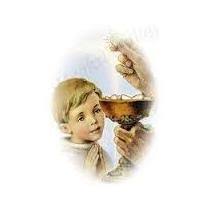 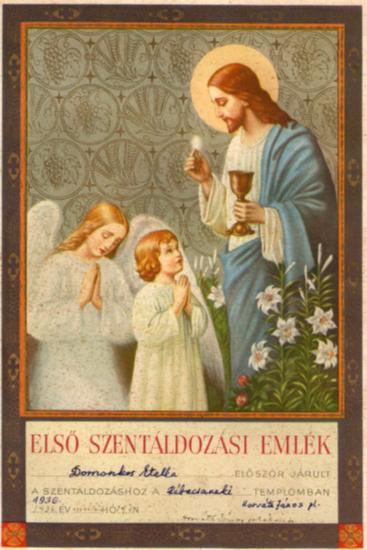 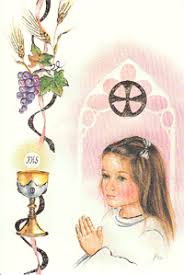 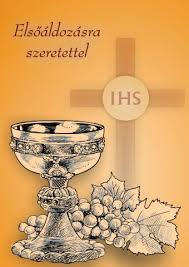 Ostyasütő és ostyavágó vasak, ostyahordás
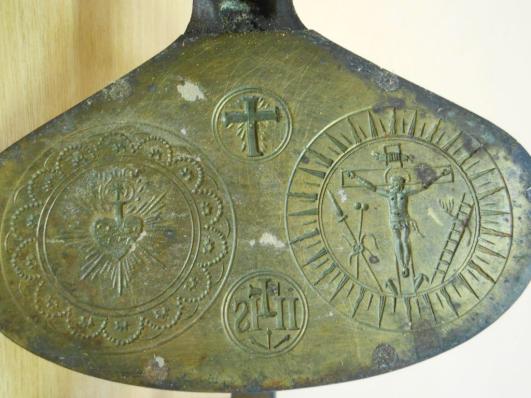 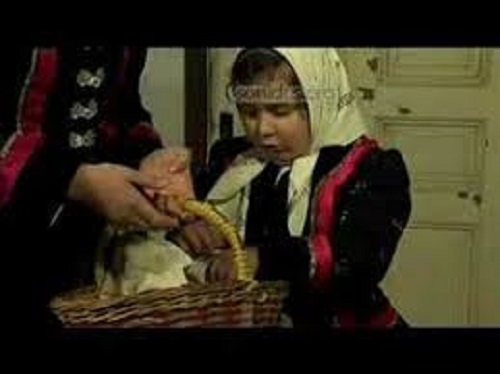 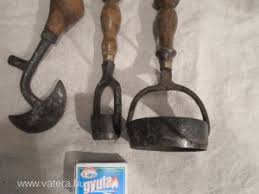 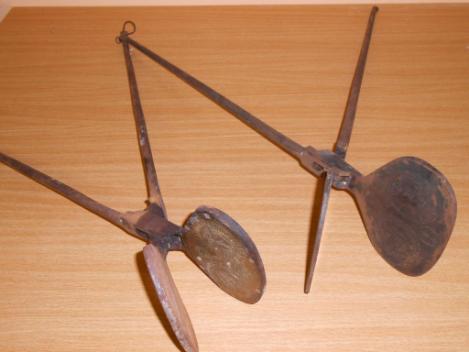 Csók István: Úrvacsora
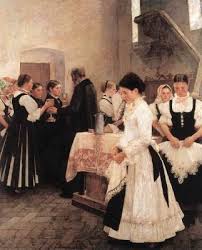 Úrasztala, megterített úrasztala
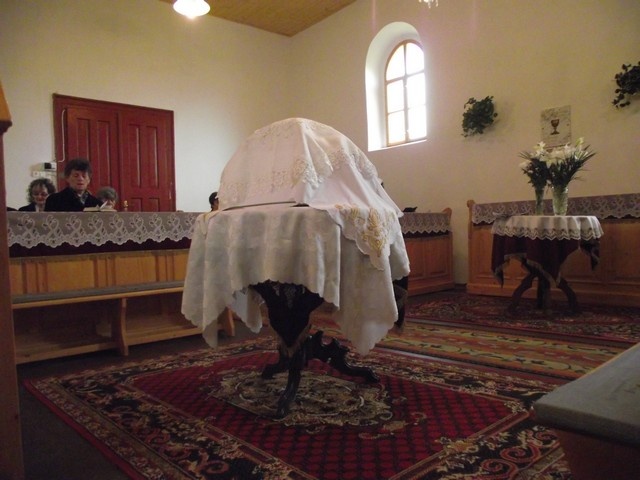 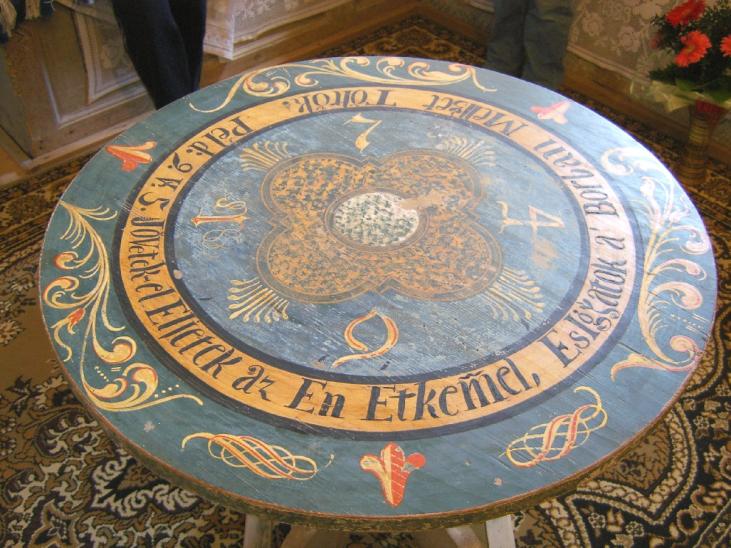 Úrvacsora osztás
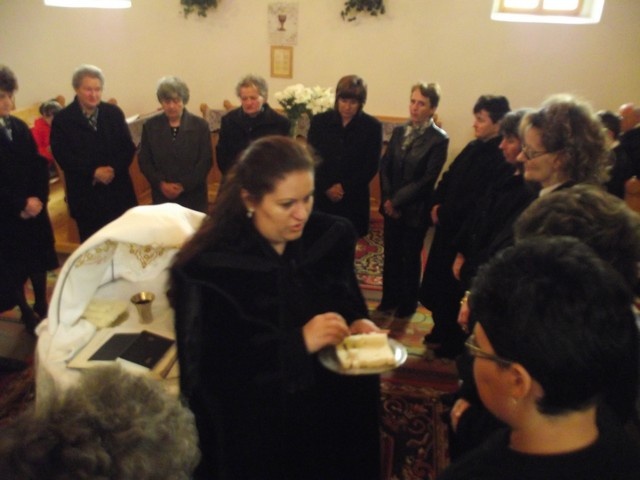 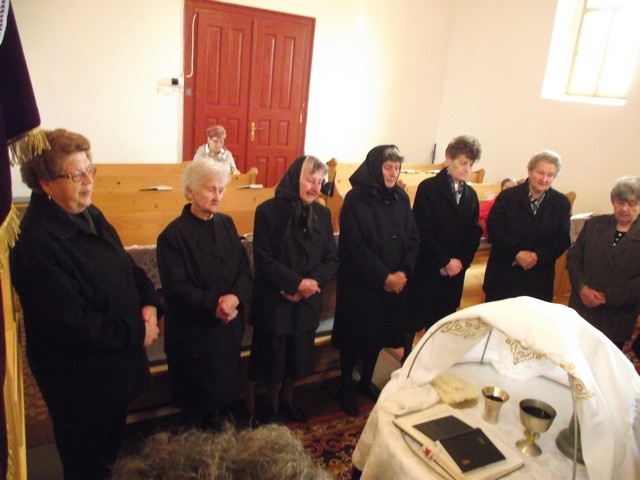 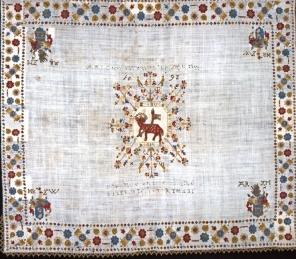 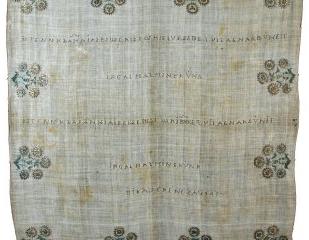 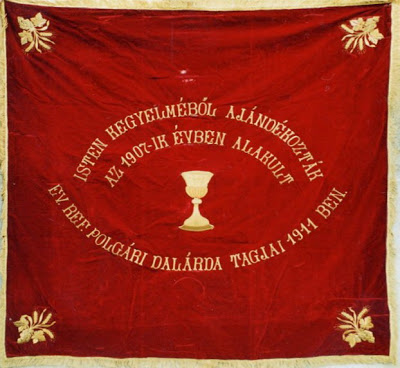 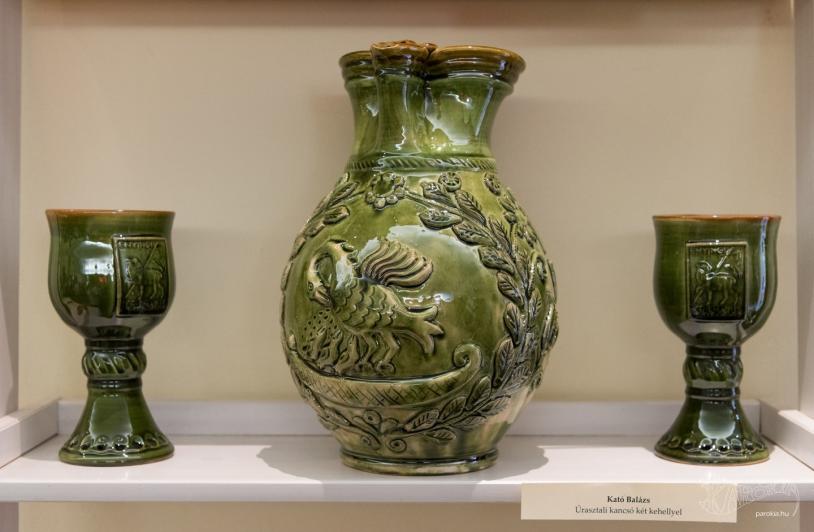 A XXXIV. Nemzetközi Eucharisztikus Kongresszus, Budapest, 1938 emléktárgyai
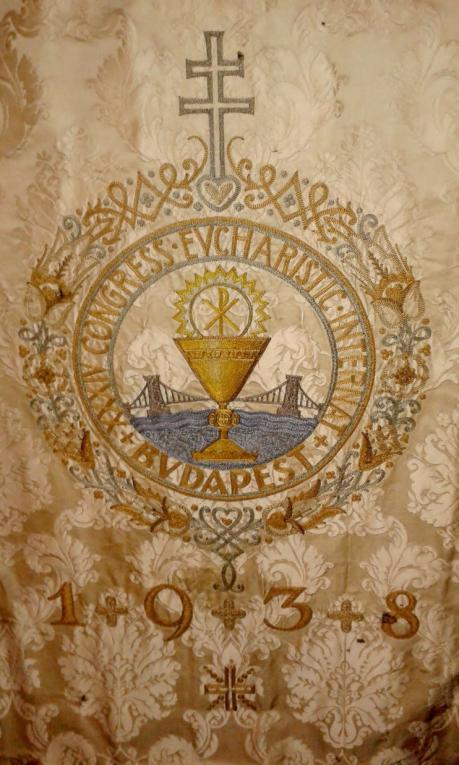 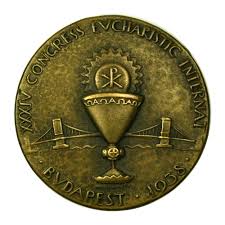 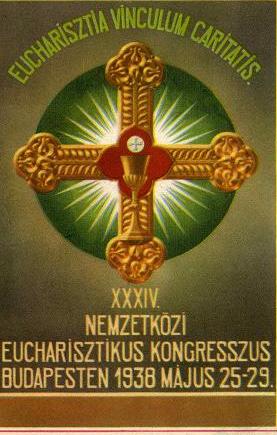 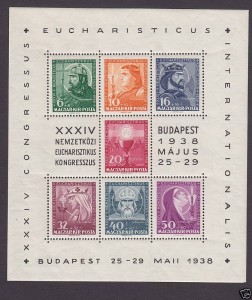 Emléktárgyak, 1938
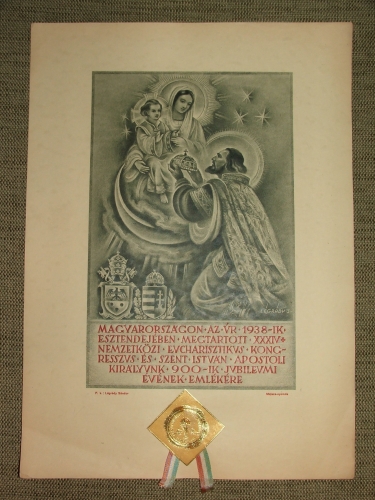 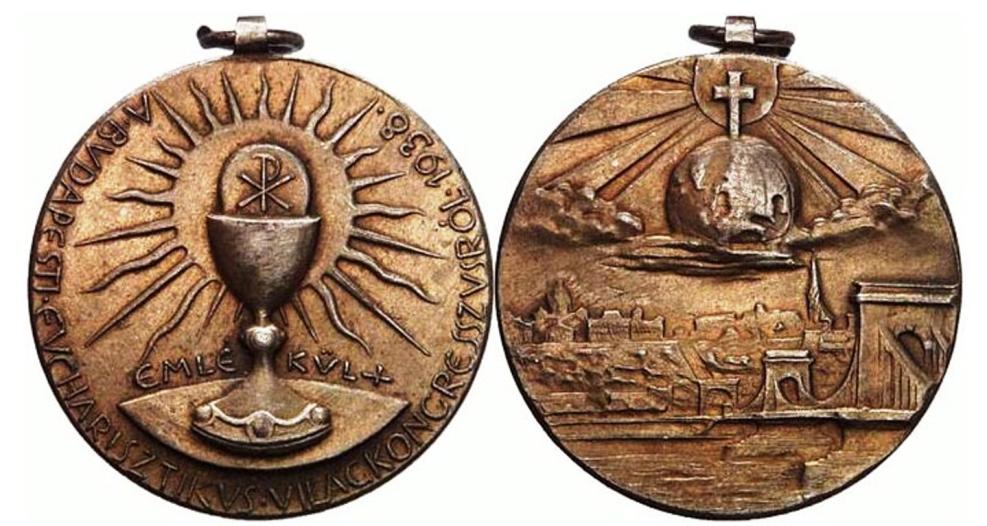 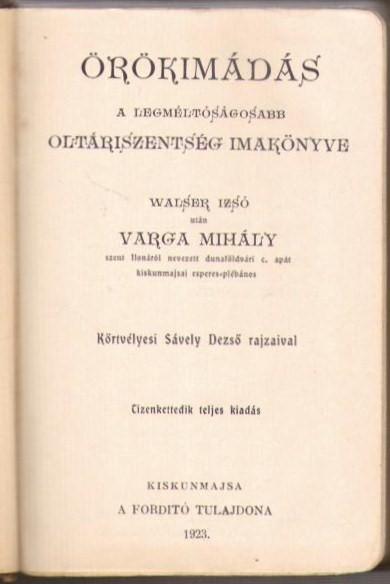 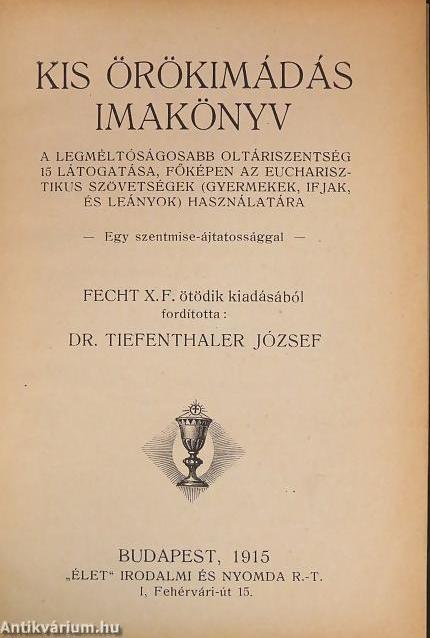 Énekek az Oltáriszentségről
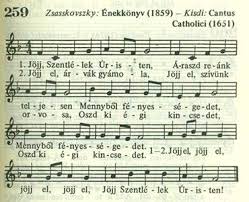 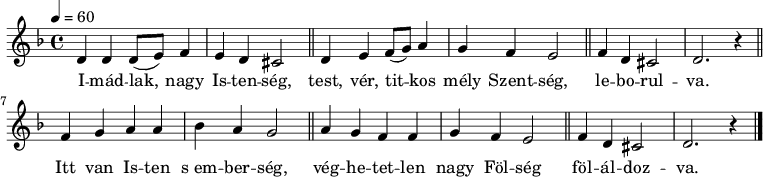 Úrnapi ének, Kunszentmárton, Mesterszállás, 1937
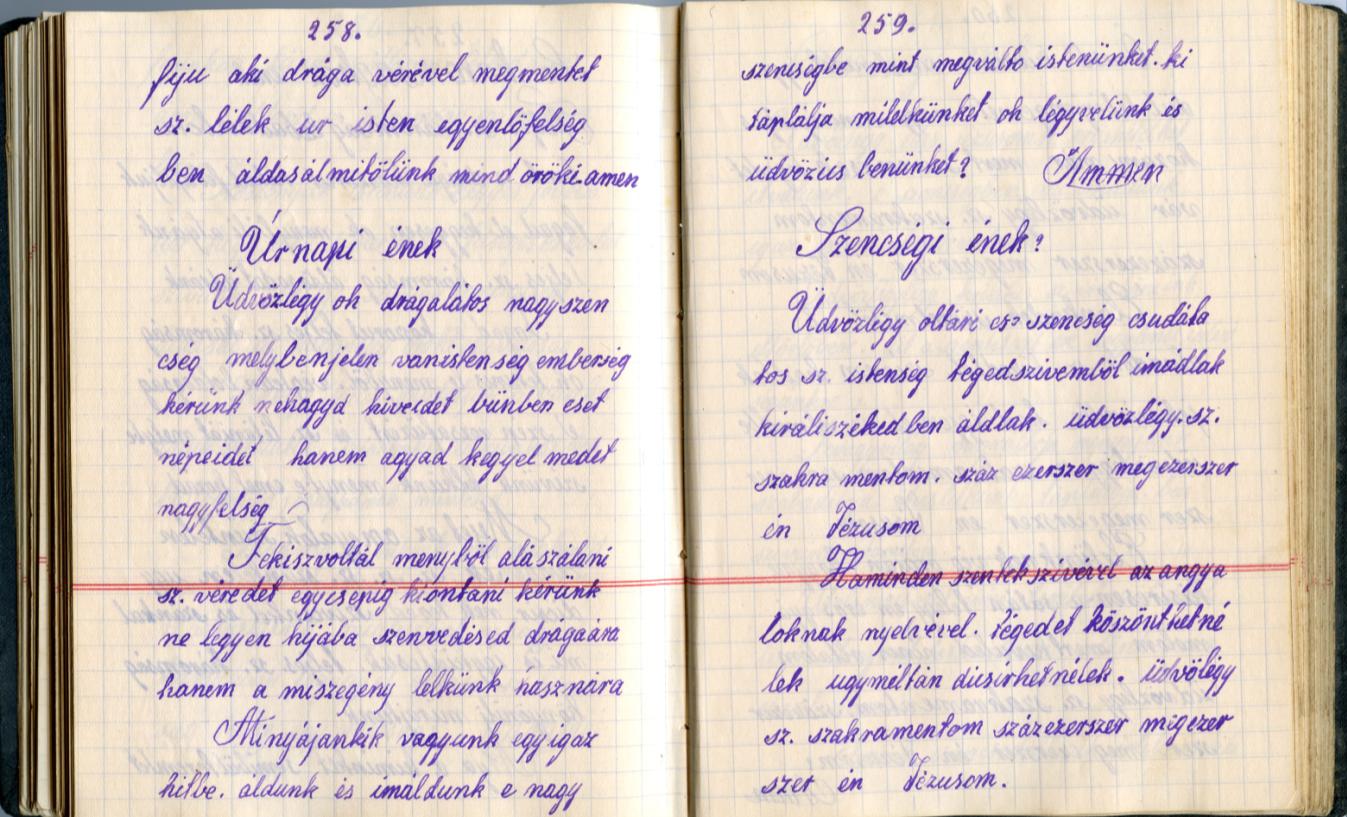 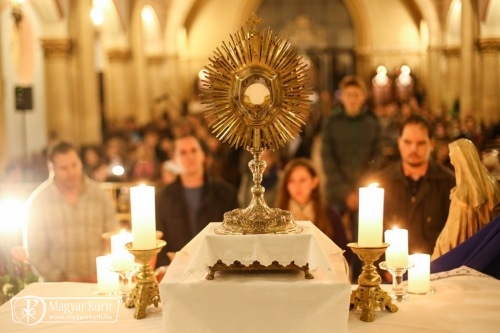 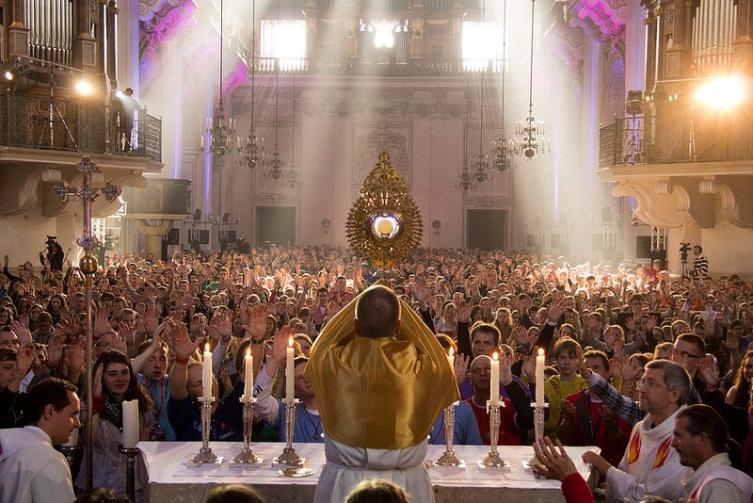 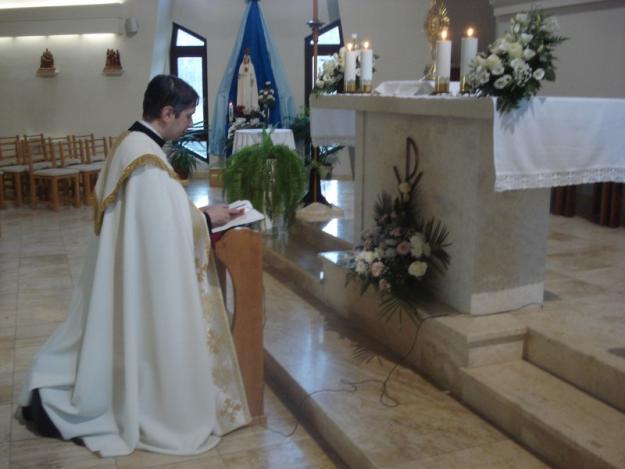 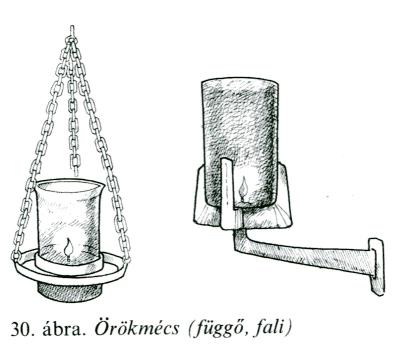 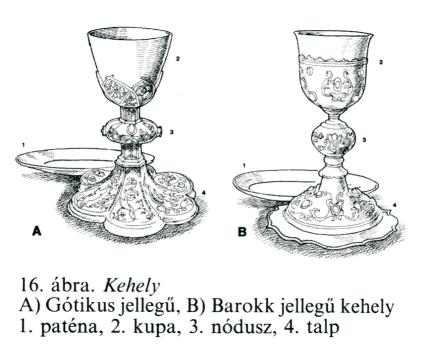 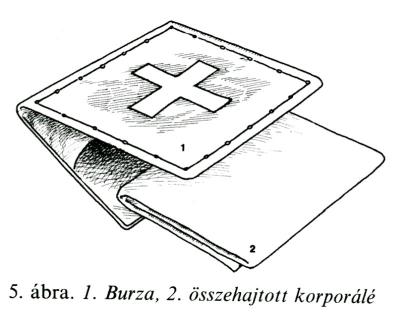 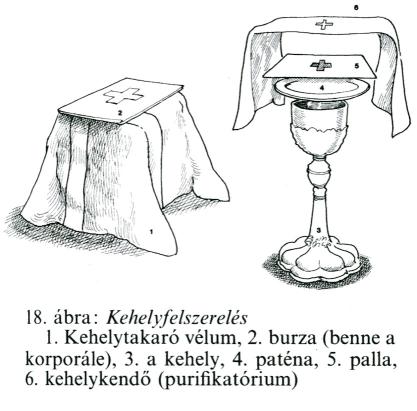 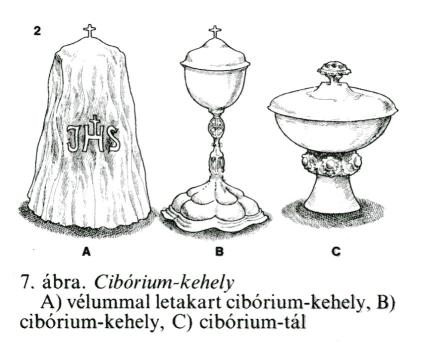 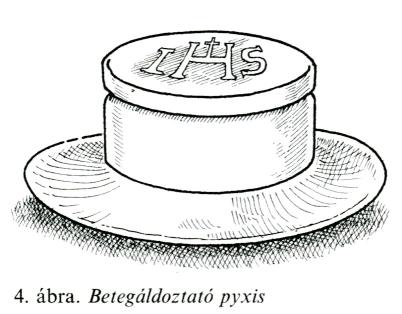 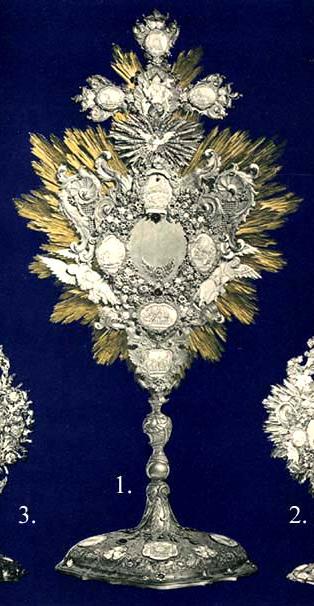 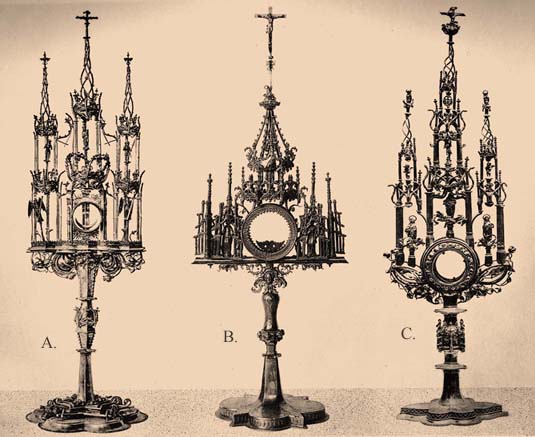 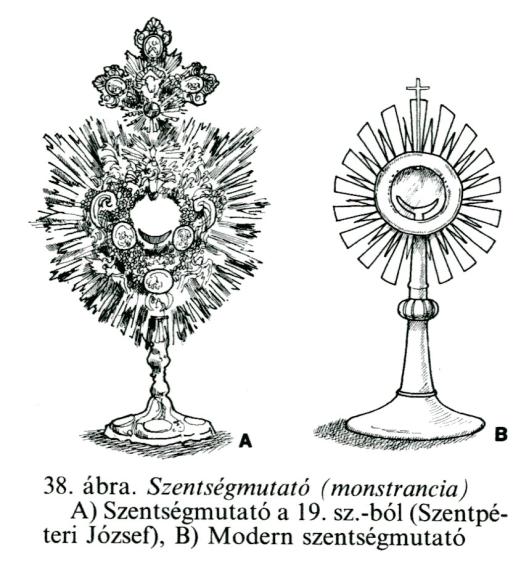 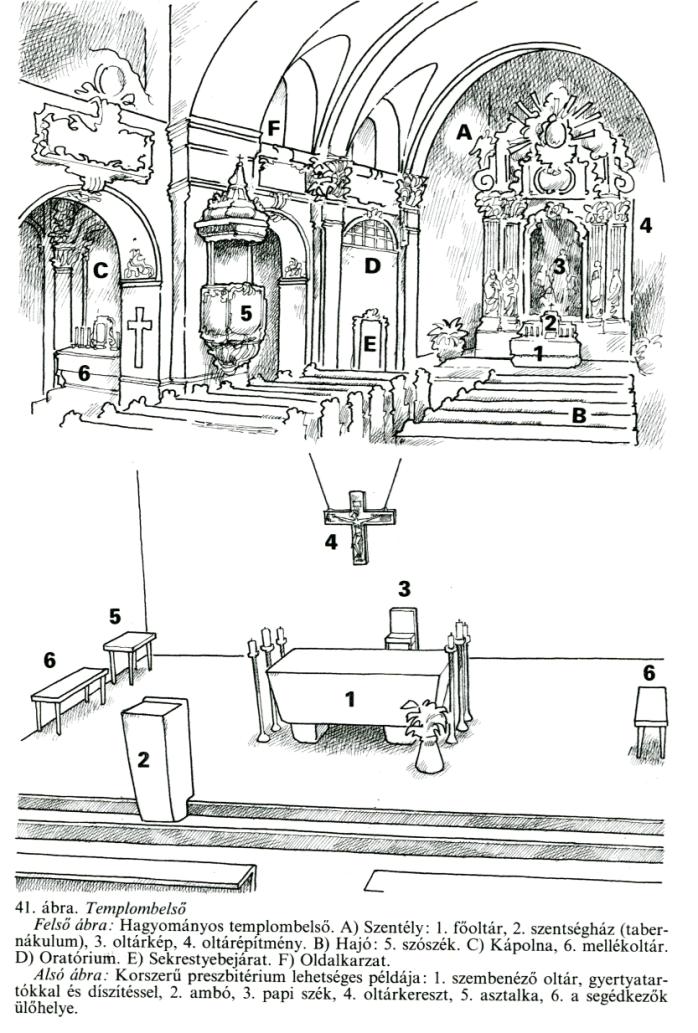 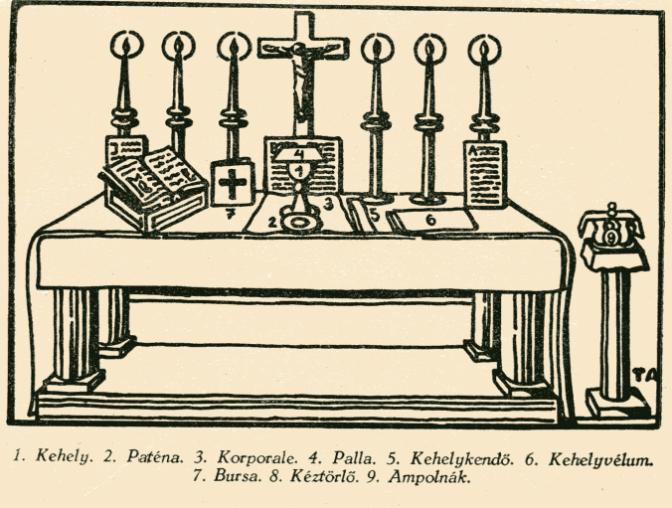 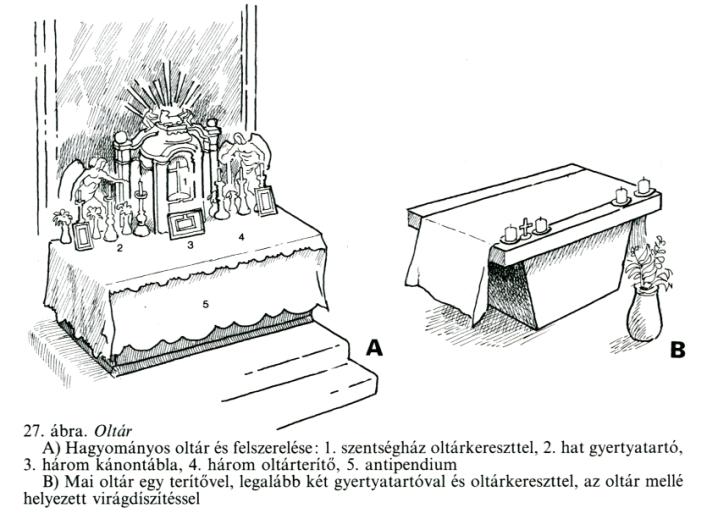 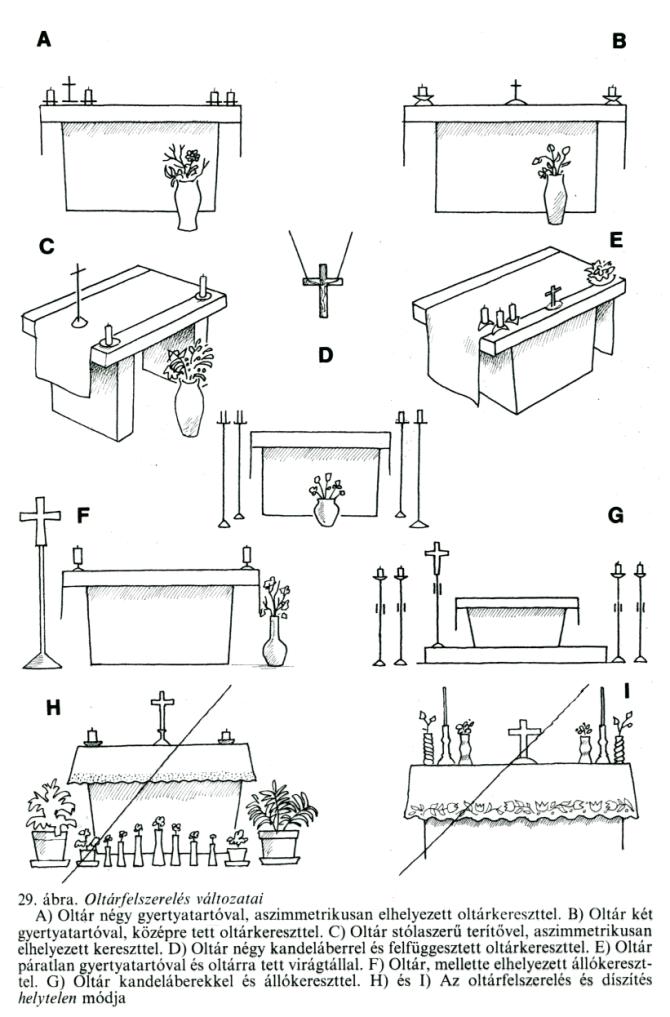 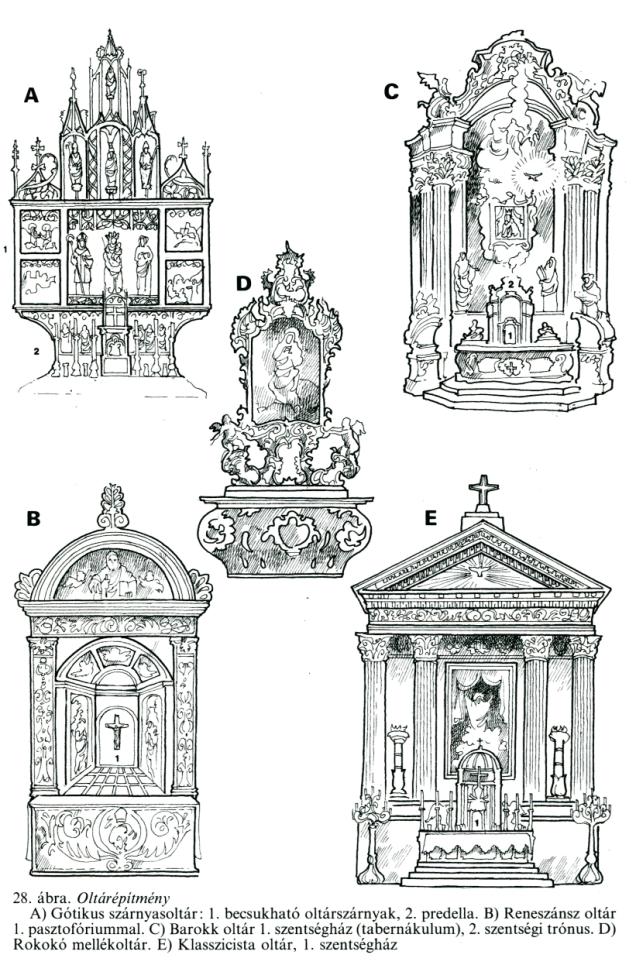 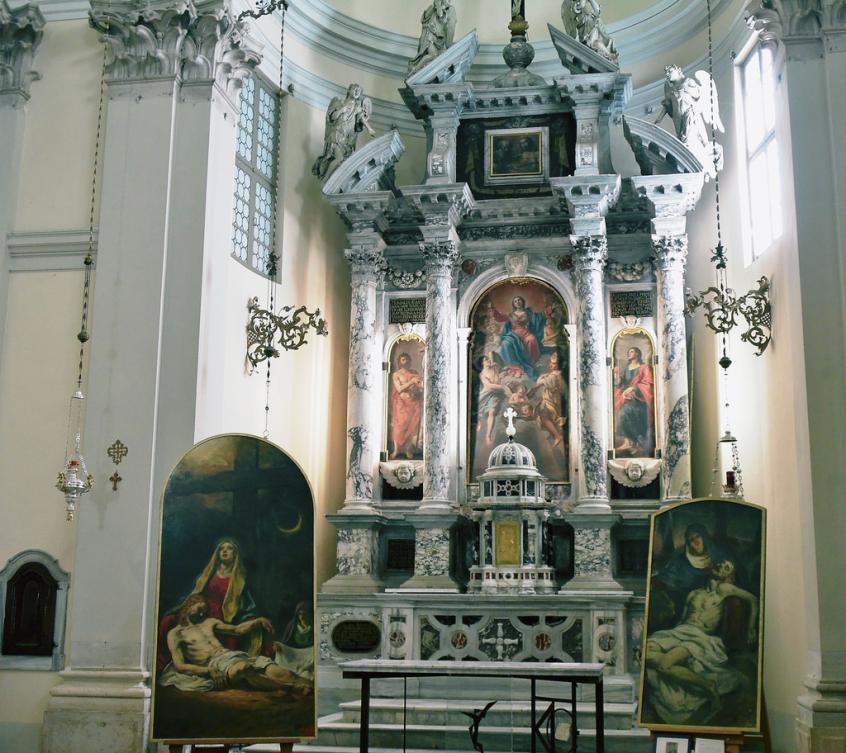 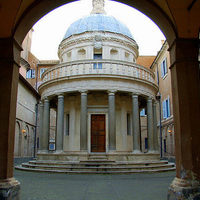 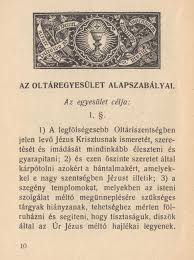 Úrnapja, Budakeszi, 2018
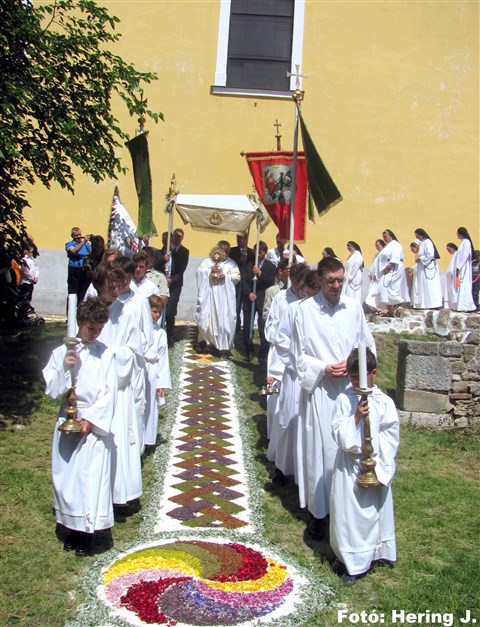 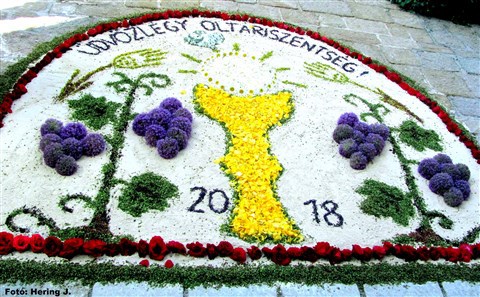 Úrnapi sátor: Csömör, Budaőrs
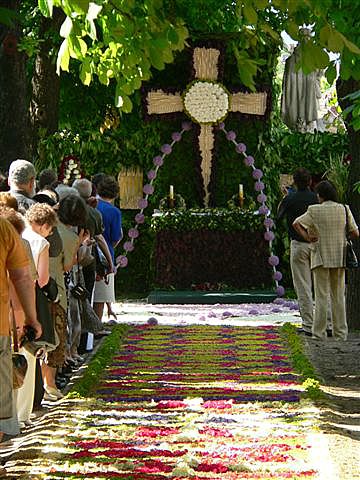 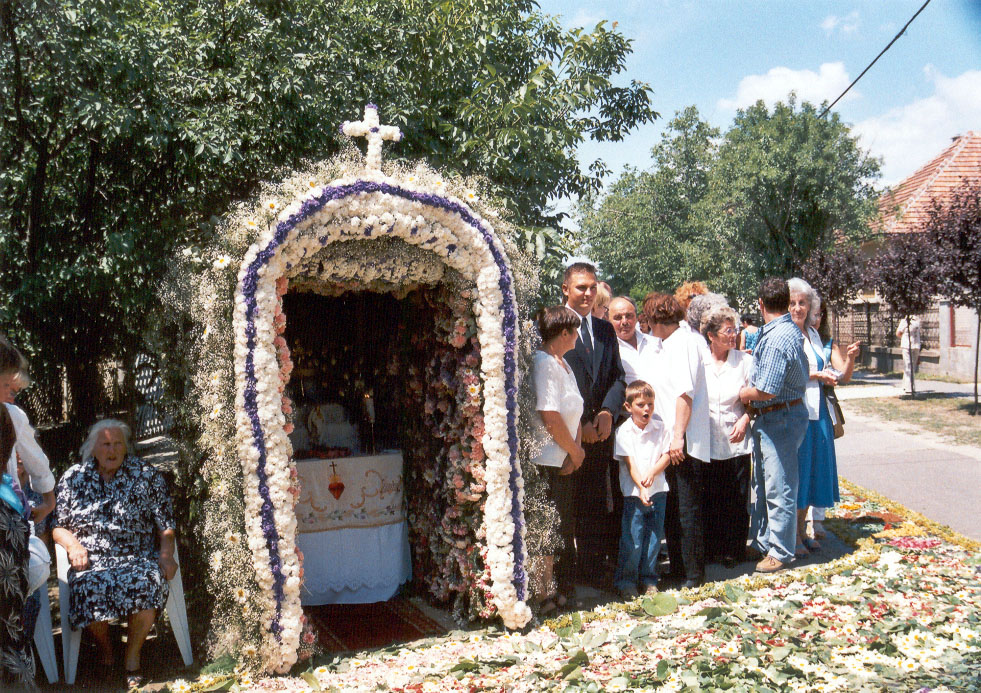 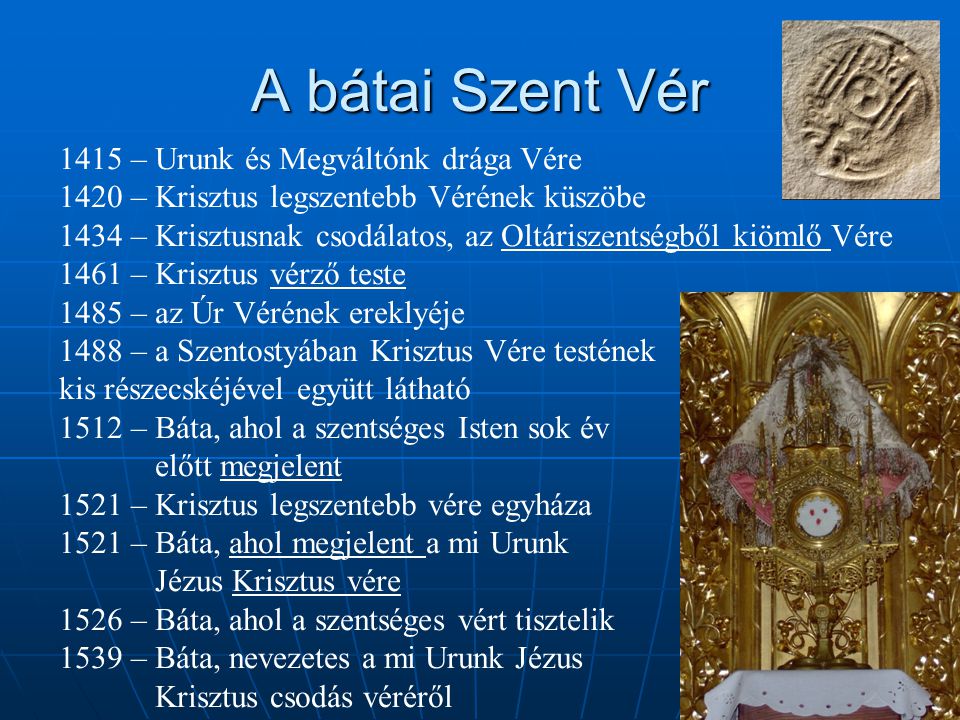 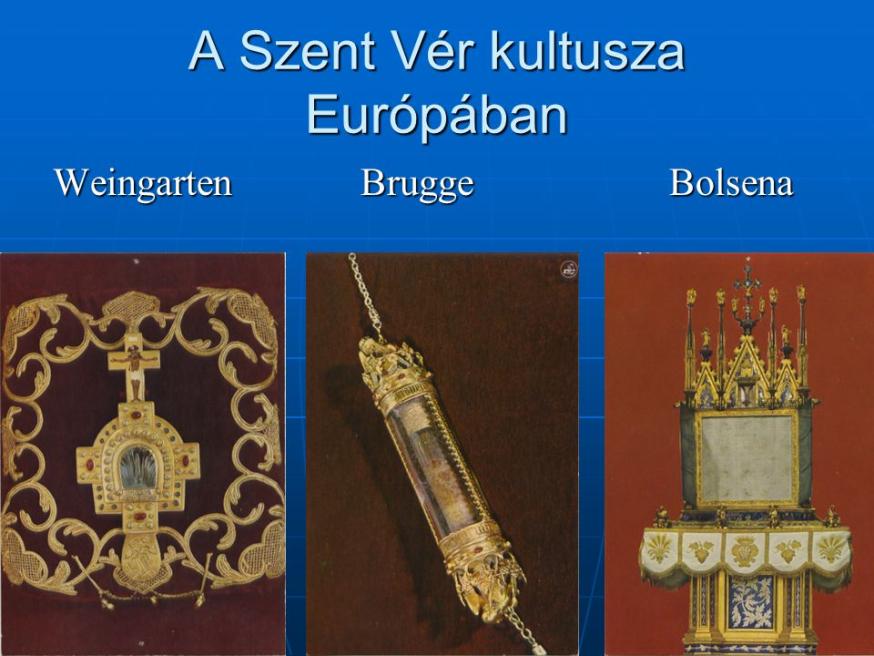 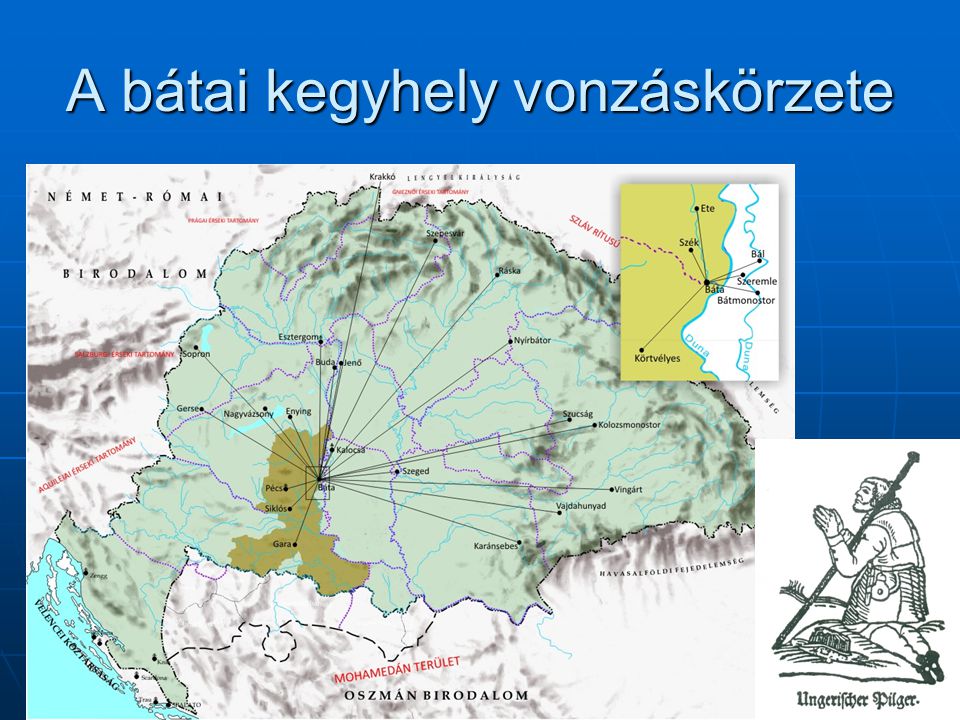 Források és kutatási technikák
tárgyak, 
levél- és irattári dokumentumok, 
sajtótermékek, 
interjúk, 
visszaemlékezések, 
régi és újabb fényképek, filmfelvételek,
hangfelvételek, 
résztvevő megfigyelés